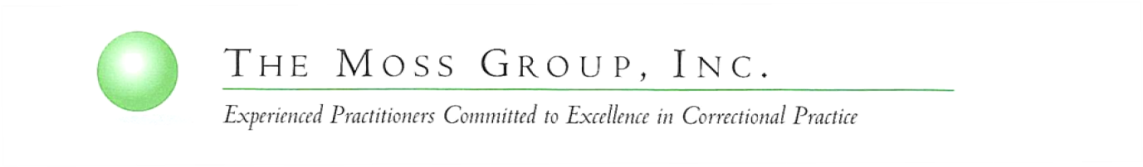 Module 3:Investigations and Agency Culture
Notice of Federal Funding Disclaimer – This project was supported by Grant No. 2010-RP-BX-K001 and updated by 2019-RP-BX-K002, awarded by the Bureau of Justice Assistance. The Bureau of Justice Assistance is a component of the Office of Justice Programs, which also includes the Bureau of Justice Statistics, the National Institute of Justice, the Office of Juvenile Justice and Delinquency Prevention, the Office for Victims of Crime, and the Office of Sex Offender Sentencing, Monitoring, Apprehending, Registering, and Tracking. Points of view or opinions in this document are those of the author and do not necessarily represent the official position or policies of the U.S. Department of Justice nor those of the National Council on Crime and Delinquency (NCCD), which administers the National PREA Resource Center through a cooperative agreement with the Bureau of Justice Assistance.
Module 3: Objectives
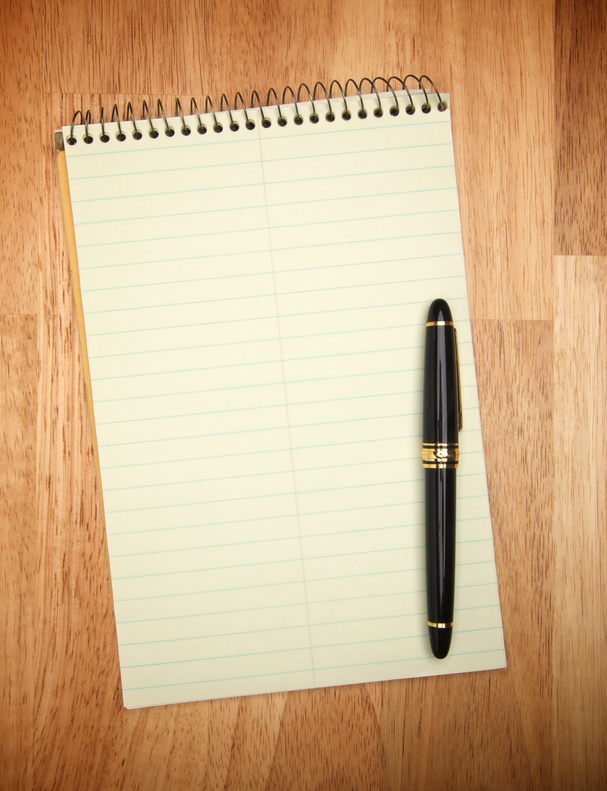 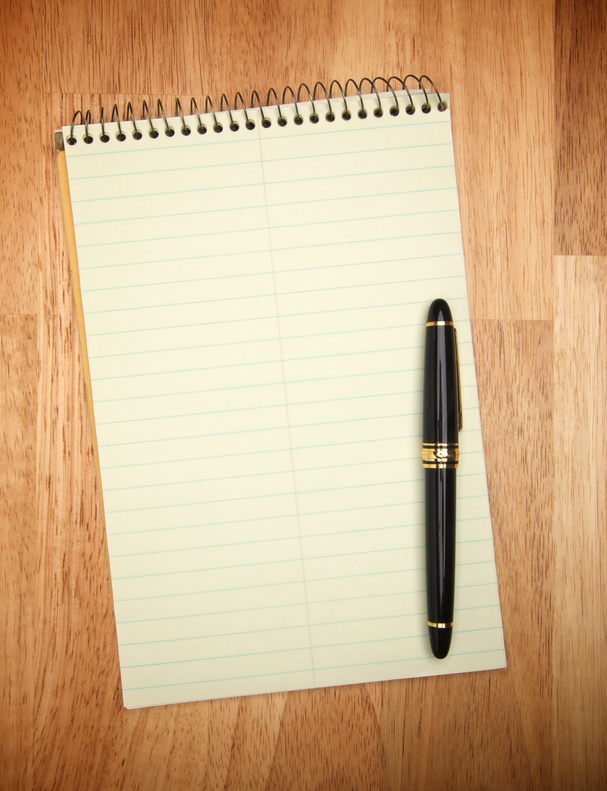 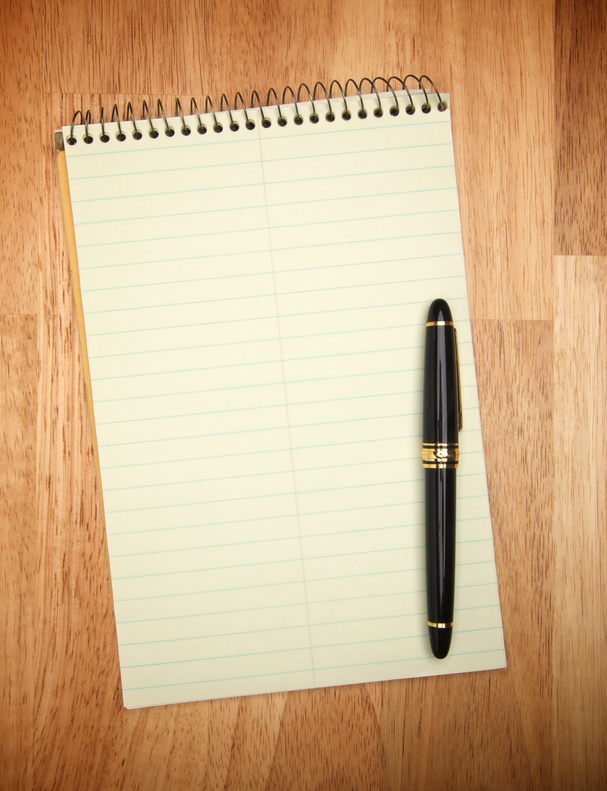 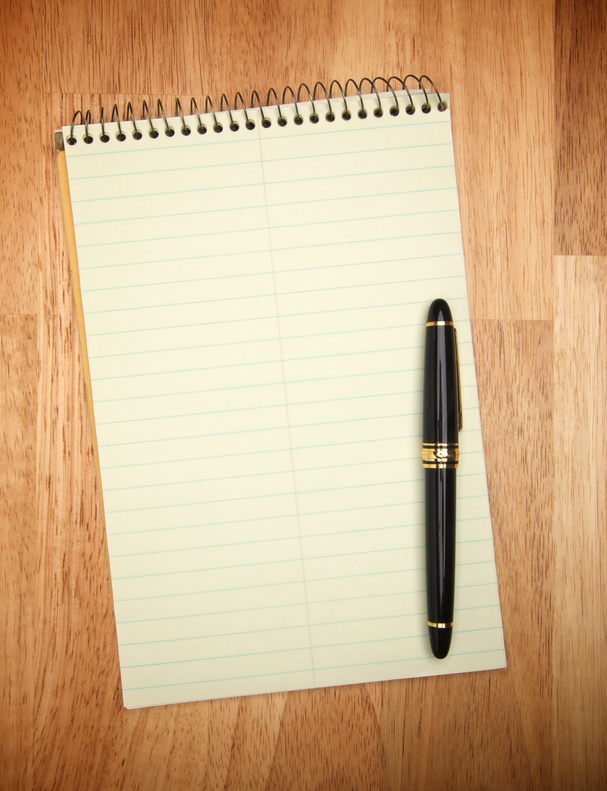 Explain how agency and facility culture impacts inmate/resident reporting and sexual safety.
Describe how agency and facility culture impacts investigations and is impacted by investigations. 
Provide strategies for enhancing a culture of safety.
Definition of Agency Culture
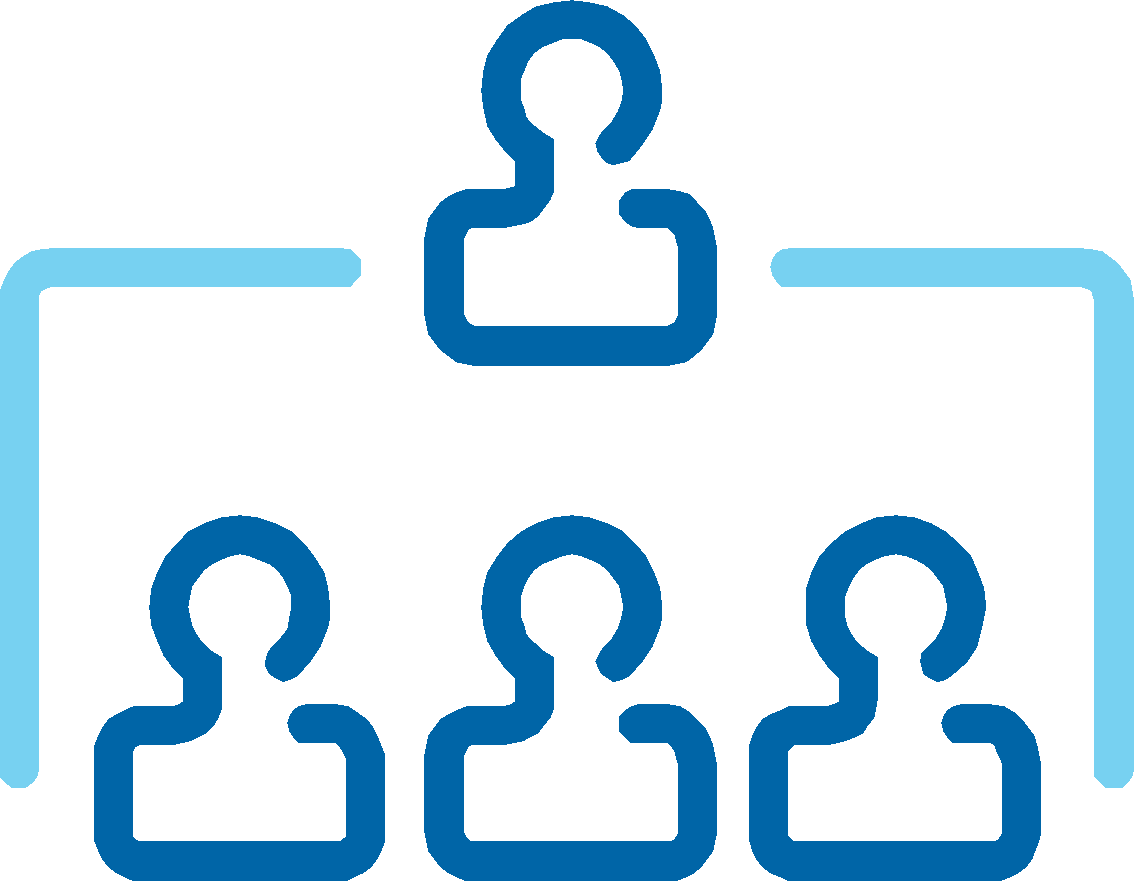 Sum of the organization’s attitudes, beliefs, values, norms, and prejudices that cause an organization to do what it does.
Components of Agency Culture
Beliefs: Shared explanations of experience

Values: What is considered right and good; the way things ought to be

Norms: Shared rules, “way things are done”
Norms are often more powerful than formal sanctions
So deeply held that they aren’t even noticed unless they are violated
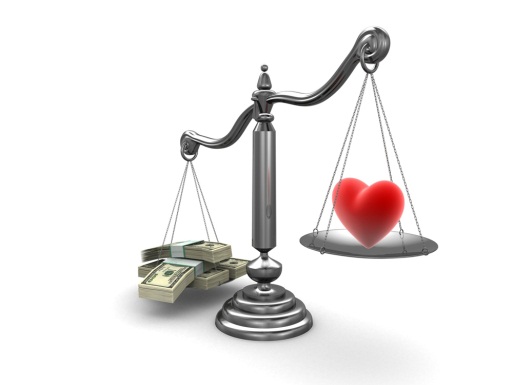 [Speaker Notes: Beliefs example.  You can’t be promoted unless you attend the Boss’  Christmas party and tell a dirty limerick or joke.  Have to go hunting or play golf with the boss.  Belong to the same social club

Values example:  If it’s offenders vs. staff, the decision supports the staff. Zero tolerance for staff sexual misconduct.  Change in values in the correctional world.  Used to only hire men who were  gruff, tough and macho.  Now we want staff who have good communication and interpersonal skills.   Jokes, dress and suggestive photos in work areas.

Norms example:  Don’t volunteer for assignments. Code of silence – don’t rat or snitch.  Don’t socialize with people outside the agency.
Formal and informal norms.  One informal rule might be “staff are always right until proven wrong.  Offenders always lie”.  Another might be “forget everything you learned at the Academy. This is how it is done here”.
Are there double messages given.  Policy says one thing but norms dictate another? Does policy allow to touch an offender – what if their mother just died or they graduated from a program?  Could they get a hug?]
Objective investigations support the administration’s value of zero tolerance while having a positive impact on culture.
Influences on Agency Culture
History: critical events
Hiring process: qualities sought, backgrounds considered, questions asked.
Promotional process
How is it determined?
How is it perceived?
Leadership and agency ethics
Are rules enforced for everyone?
[Speaker Notes: Are staff promoted based on experience and qualifications?  Is it based on who you know?
Do staff talk about who gets the job based on their relationship with someone?

Who are you hiring?  Are more people hired with questionable capabilities?]
Influences on Agency Culture
Characteristics and behaviors of                               staff members
What kind of behavior is               exhibited by each toward the other?

Staff-staff interactions
Does line staff trust                            administration?

Staff-offender dynamics
Are interactions professional?
Are offenders talking about staff business?
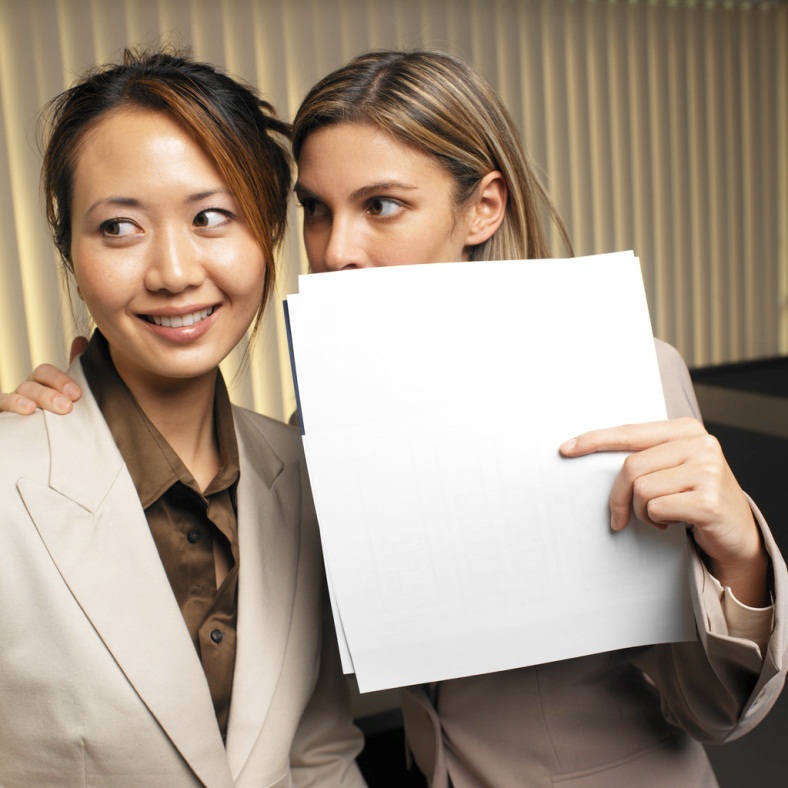 [Speaker Notes: Are staff relations respectful and honest?  Are they team focused? 
Are they gossipy?  Back biting?  Sexual?
Are there many family members working together? 
Is there dating in the workplace?]
Staff believe that administration practice follows policy.
Influences on Agency Culture
Agency policy and procedures
Does practice match policy?
Does staff care about policy or is it ignored?

Language
Is there a sexualized work environment?

Disciplinary process
Is discipline considered fair?
Do staff trust the process?
Sexualized Work Environment
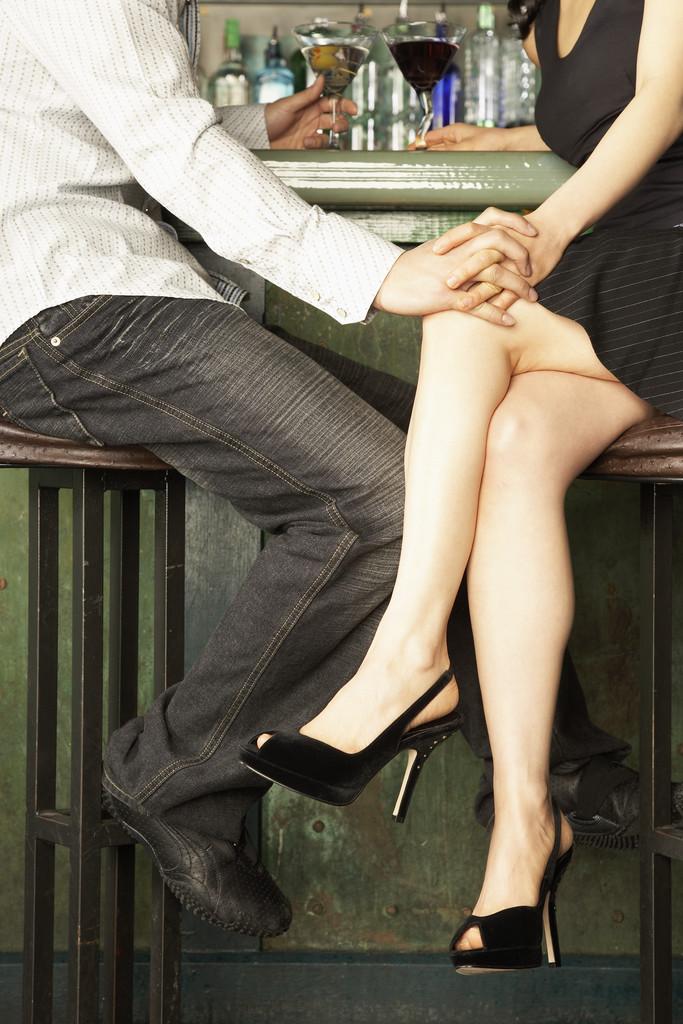 Undue or over-familiarity between staff/offenders

Staff/staff relationships unprofessional

Staff/offender relationships cross boundaries

Staff off-duty conduct impacts work

Everything comes back to “sex”
[Speaker Notes: When you sexualize the work environment – such as between staff and staff – it implicitly gives offenders permission to act similarly.  When there are problems among the staff in any form, it can ripple down to the offenders.  Offenders watch everything we do.]
In my facility, romantic relationships among staff are…
In my facility, staff discuss personal issues in front of offenders…
Code of Silence
[Speaker Notes: Who has heard of the term code of silence?  What is it?]
Code of Silence
Definition:  

An informal institutional or organizational culture that says members of the group will not inform on or give evidence or testimony against other members of the group, even though actions of the other members may involve breaches of policy or even the criminal law. Also referred to as the “Code of Blue.”
[Speaker Notes: Luckily it may not be as strong as it used to be.  When present it can be very strong.  Staff are willing to risk discipline in order to not violate this powerful norm.  

Court example.  It happens everywhere.]
Code of Silence
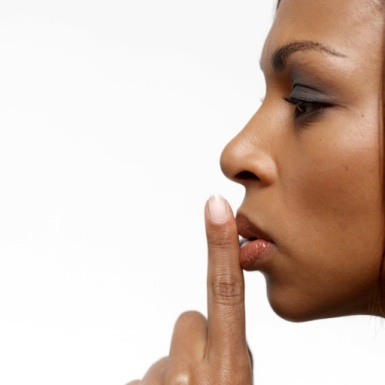 Is it part of your agency’s culture?

46% of experienced officers witnessed     misconduct, but concealed it.  Why?
I would be ostracized
Officer who committed misconduct would be fired
I would be fired
I would be “blackballed”
Administration wouldn’t do anything
[Speaker Notes: Is there a pervasive attitude in your organization that no matter what the allegation, another staff member must not report misconduct by other staff?  Do staff believe that it is worse to be tell on someone than it is to demand professionalism within the agency?  If you answered yes to any of the above a code of silence exists within your organization. 

A recent study of the code of silence by Dr. Neal Trauma of the National Institute of Ethics provides  some valuable insight into the pervasive and destructive nature of the issue. These elements are most relevant to correctional agencies as they seek to assess their agency’s culture and address the highly explosive subject of allegations of staff sexual misconduct with inmates.]
In my facility/organization, a code of silence is …
Staff in my organization could report an incident of staff sexual misconduct without fear of retaliation from their peers
If a staff member suspected another staff member of engaging in sexual misconduct with an offender, they would feel comfortable reporting it without proof.
Offenders in my facility could report an incident of sexual abuse without fear of retaliation from other offenders or staff
Code of Silence – Many Costs
Baron v. Hickey,  242 F. Supp.2d 66 (2003) 
County Corrections officer reported supervisor playing cards with inmates – violation of policy
Harassed by co-workers (referring to him as a rat; throwing cheese at him; derogatory posters on locker; feces on car; slashing tires)
Complained on 30 separate occasions
No discipline for officers
Claimed that he was forced to resign
20
Code of Silence
Officer resigned his position
Claimed constructive discharge 
No choice but to resign due to the harassment and code of silence
Jury awards officer $500,000 for harassment  
Affirmed on appeal
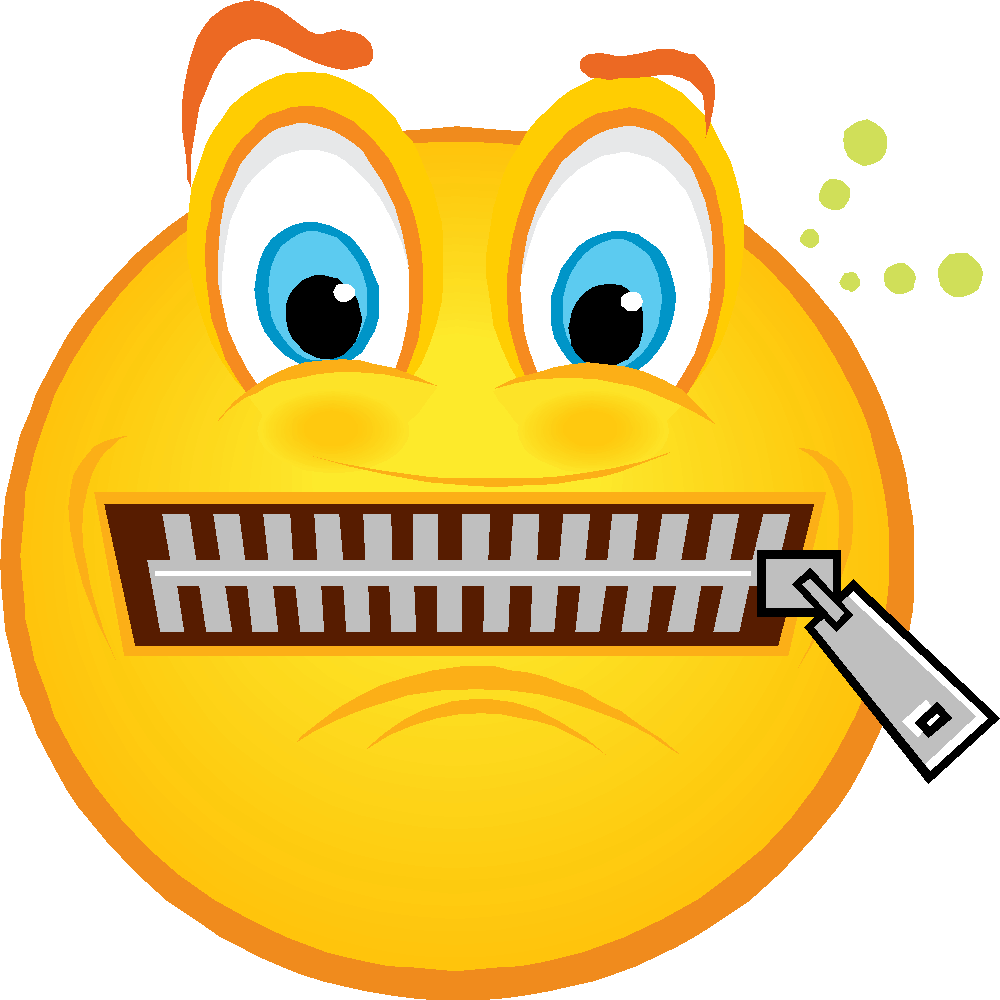 What does this mean for my agency?
How does the “code of silence” impact reporting?
What has happened to those who have reported misconduct  in my agency?
What happens to those who do not report and should have?
Would staff feel comfortable reporting?
At what stage do staff report?
[Speaker Notes: If staff are not reporting or not willing to cooperate with investigations what happens?

Leads to security risks.  

Practice how to intervene with a fellow staff member.  Partner up and turn chairs as if having a conversation.  I will read two different  scenarios to you, one at a time and I want you to discuss what you would say and do if you were a co-worker in that situation.  

While changing an inmate’s cell assignment for possession of contraband, the inmate tells the correctional officer that he/she receives marijuana and other things from another staff member in exchange for sex.
On your shift, you observe a co-worker talking to an offender for several minutes.  You observe the body language to indicate flirtation and a closeness between them.  Both are smiling and laughing more than usual.  This is not the first time you have seen them in this way.  

What were some of the best responses you heard?]
In my agency, cases referred for prosecution result in indictments.
Impact of Prosecutions on Agency Culture
Get’s everyone’s attention
Defines the issue as serious
Prosecutors have unique tools
Subpoena powers
Grand jury
Successful prosecution can be a defining moment
Makes things serious
Challenges for Leadership
Discover the root of the problem
Understand that the problem may be a symptom of the culture
Addressing the problem in a systematic way is about making cultural change
Cultural change is the challenge for leadership
Must shift deeply ignored norms and attitudes
Key positions must institute the change
Strategies for Changing Culture
Employee screening (115.17/317) It starts with staff at the beginning of their service      

Training (115.31/331)
What do they hear at the academy?  
How are they initially trained at the institution?
Supervisor training vs. line staff

Zero tolerance (115.11/311) Make staff aware and impose consequences. Zero tolerance must mean zero tolerance. Something has to happen to make it real.
[Speaker Notes: Training.  It has to make clear that failure to report is a security issue.  There is liability and you may make the workplace more dangerous by failure to report.  Supervisors may need different training.  How to deal with red flags, etc.]
Strategies for Changing Culture
Policies.  Practice must match policy.  Policies must be communicated and update. More than just something in writing.

Role Model. Model ethical behavior for other staff and offenders.  The culture will not tolerate hypocrisy.

Assistance.  Employees who need help are not afraid and get it.
[Speaker Notes: What kind of assistance is provided to employees within the facilities?  What if they start to have problems with boundaries?  Would they feel comfortable seeking help?]
Strategies for Changing Culture
Mandated Reporting (115.61/361)– Are staff disciplined for failure to report?
Multiple Reporting Mechanisms 115.51/351)– Is there a way for both staff and offenders to report anonymously?  Is there a way to report outside the agency itself?
Discipline and Prosecution (115.71/371 and 115.76/376)– Are staff or offenders involved in these actions treated fairly but prosecuted or disciplined to the fullest extent?
Impact of Culture on Investigations
Culture can either support or obstruct an investigation
Need to understand culture to know how to facilitate investigation process
Outcomes of investigations can influence culture
Understanding issues related to close communities
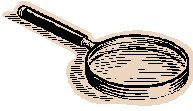 Staff in my facility trust the investigative process.
If asked, how many staff would be able to describe what would happen to them if they were under some kind of investigation?
If a staff member were innocent but under investigation, how many would say they have trust in the investigative process to exonerate them?
Staff members under investigation in my facility believe they are adequately kept up to date as the investigation proceeds
In my facility there is a strong rumor mill—which is where people find out about ongoing investigations
Staff in my agency believe investigations are handled in a timely manner
Staff under investigation receive a written notice when an investigation is concluded providing the results
Offenders in my agency trust the investigative process
Investigative Process
Benefits of a Clear Investigative Process
Staff appreciate that the process protects them
Dispels anger and hostility
Changes attitude that the process is arbitrary, unfair, etc.
Prevents anxiety and fear
Confirms employee rights and obligations
Demonstrates value to security and operational improvements that can be achieved
Informs staff of penalties
Encourages staff to cooperate
Strategies for Changing Culture – Demystifying the Investigative Process
Educate.  Staff need to know what is involved before they will trust.  When do they learn about the process?
Training.  For investigators and staff. Regular                training on policy.
Consistent and Timely Practices.  All staff treated fairly and timely results.  Too long and the rumor mill takes over.
Report Results.  To those accused and others when possible.  Written results.
[Speaker Notes: Consistent practices.  Are staff treated fairly?  Are there consequences?]
Activity
List 
Five positive things about your agency culture
Five negative things about your agency culture
One action step for your agency to improve culture
One recommendation for improving culture, to share with the class
40
A Word About Changing Culture
Attempts to change = both positive and negative effects 
Staff need time to make adjustments and even longer to see the benefits of them.
Staff accustomed to certain behaviors may be very resistant and demonstrate greater dissatisfaction with “administration.”
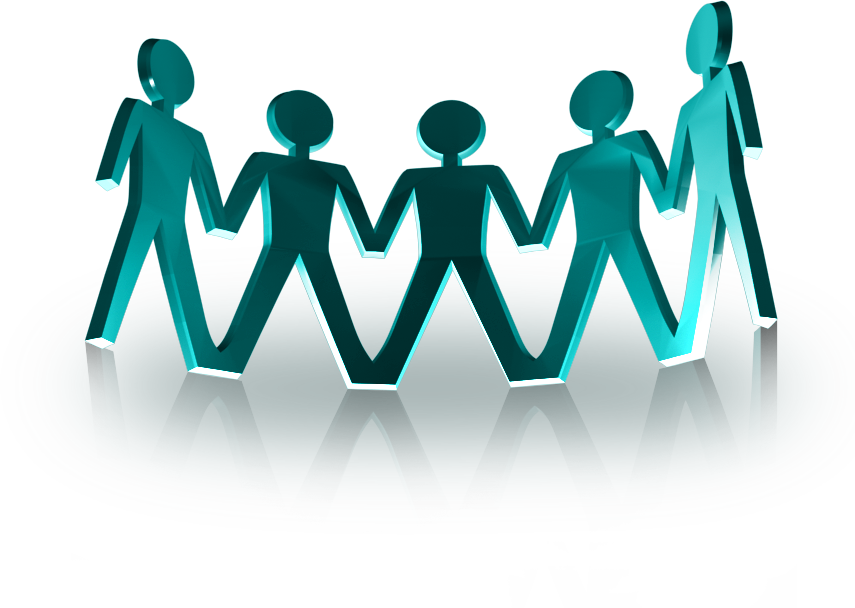 [Speaker Notes: Those who have been involved with change agree that developing a plan establishing a vision, with input of the management team and line staff, begins the process of changing culture.  Staff and managers do not work together effectively when they are unclear about agency’ vision ----what the Director/warden etc. wants if they are not part of the vision and change process.  

The experienced corrections leaders’ second recommendation is after the direction has been established , listen and then talk.  Listen and talk to staff, inmates, volunteers, contractors, the unions, and the community.  .  Tell everyone the plan and how the institution/organization will get there..  Invite and encourage participation.  Find ways to get staff invested in the mission.  Tell staff how the changes will benefit them.

Another strategy- Hold everyone accountable.  Strive for consistency, but remember to start small.  In the words of one warden, How do you neat an elephant?  One bite at a time.   Set zero tolerance for violating ethical standards.  Require staff to follow the rules, require managers to enforce the rules.  Be alert for what behavior is being role modeled.  How do the new staff learn their jobs, and acquire their attitudes?  

Reviewing what is taught in the pre-service academy with and eye toward how it perpetuates institutional culture may provide  some answers.  The best pre-service training can be undone by the influence of an employee’s new peers.]
Questions?
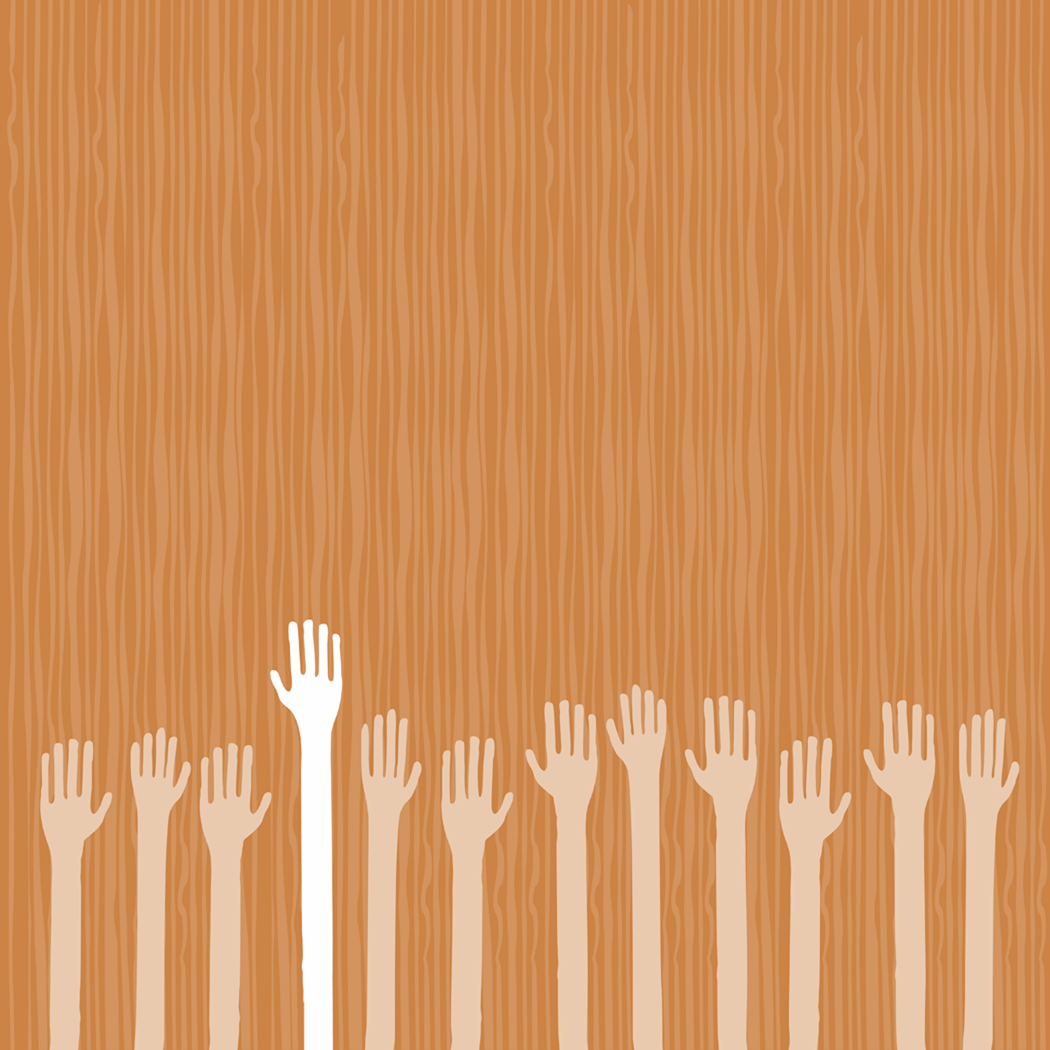